Nonlinear simulation of structures using OpenSees
Compare the most common models for nonlinear simulation of structural members

Present the Open System for Earthquake Engineering Simulation (OpenSees)

Develop an OpenSees model using notebook scripting
Corotational
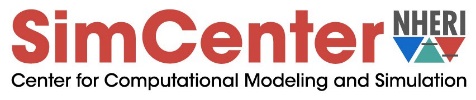 Element models
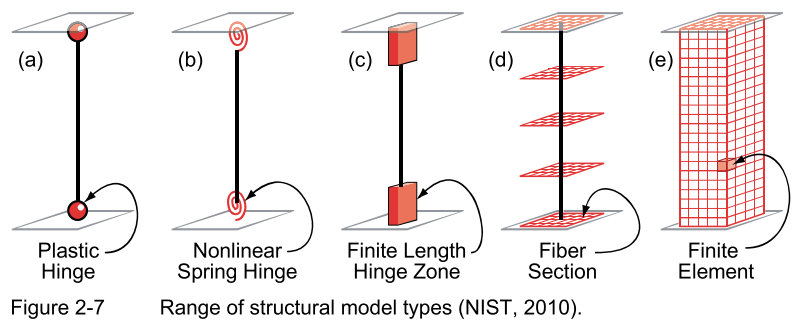 Concentrated vs. distributed plasticity models
[Speaker Notes: P-M interaction can be approximately incorporated in a concentrated uniaxial model by modifying the model parameters based on the average axial force expected in the member.]
Overall Analysis Framework
member
section
structure
material
structure
member
material
section
Fiber beam-column elements
Fiber elements are discretized along their length (integration points) and across their cross-sections (fibers) to explicitly model the spread of plasticity


Two types of fiber beam-column elements
[Speaker Notes: Mark the integration points and fibers on the diagram.]
Member Integration – Kt
[Speaker Notes: Note that a specific scheme with a specific number of integration points provides an exact integration only up to a polynomial of certain order.]
Member Integration – Kt
OpenSees
“OpenSees, the Open System for Earthquake Engineering Simulation, is an object-oriented, open-source software framework. It allows users to create both serial and parallel finite element computer applications for simulating the response of structural and geotechnical systems subjected to earthquakes and other hazards.”
https://opensees.berkeley.edu/wiki/index.php/Main_Page

OpenSees is a collection of objects for structural analysis. Similar to a Matlab toolbox, or a Python package.
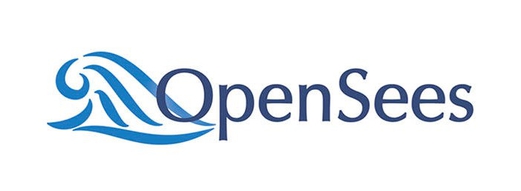 Developed by PEER (Pacific Earthquake Engineering Research Center) following the Ph.D. thesis Object-Oriented Finite Element Programming: Frameworks for Analysis, Algorithm and Parallel Computing (1997), F. McKenna.
OpenSees
First structural analysis software that exploited the full potential of OOP, including analysis parallelization in multiple computer cores and nodes.

Open-source code that enables contributions from anyone worldwide. This expedites the dissemination and application of the latest research findings. Common contributions include:
New materials
New elements
New numerical solution methods 

Full control of analysis methods to solve the system of equations of the structure
Structural analysis using OpenSees
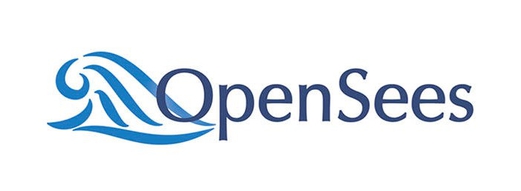 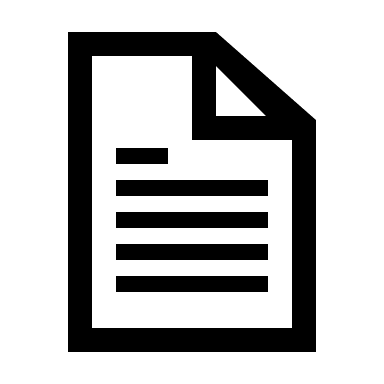 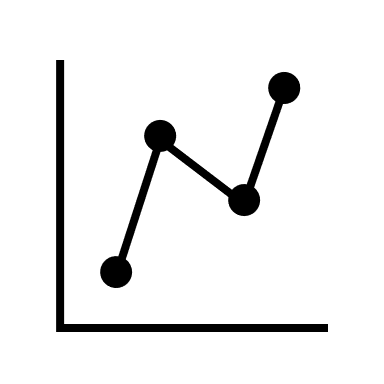 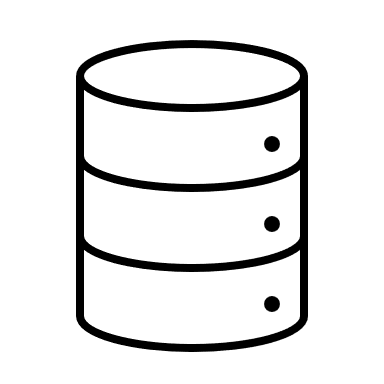 Pre-processing

Prepare all the inputs for the analysis in a format that the solver understands
Processing

Assemble and solve the system of equations



Output desired results
Post-processing

Present the outputs of the processing (analysis) in a way that facilitates interpretation
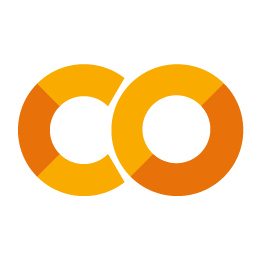 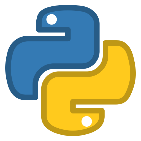 [Speaker Notes: Draw analogy with MASTAN and their modeling code]
General steps in pre-processing (in OpenSees)
Clear objects
Define dimensions and DOFs
Materials
Nodes
Boundary conditions
Nodal masses
Elements
Define special output
Apply gravity load
Apply other demands
Force controlled analysis
Displacement controlled analysis
Dynamic analysis
Define load
Define analysis methods
“Run” analysis
Hold gravity load
Reset time to zero
Define load
Define analysis methods
“Run” analysis
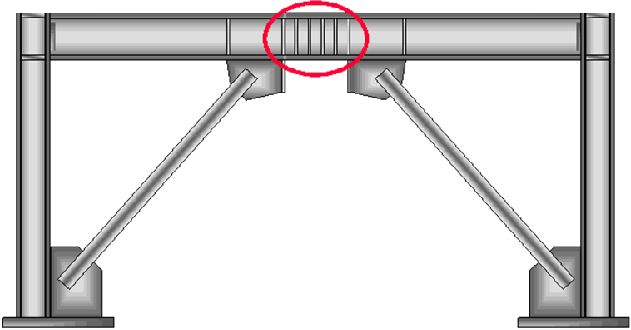 Module No. 1
Only degree of freedom
L
L
(c) Simplified model for EBF link or coupling beams
L
(b) RC coupled shear walls
Steel EBF
Module No. 1
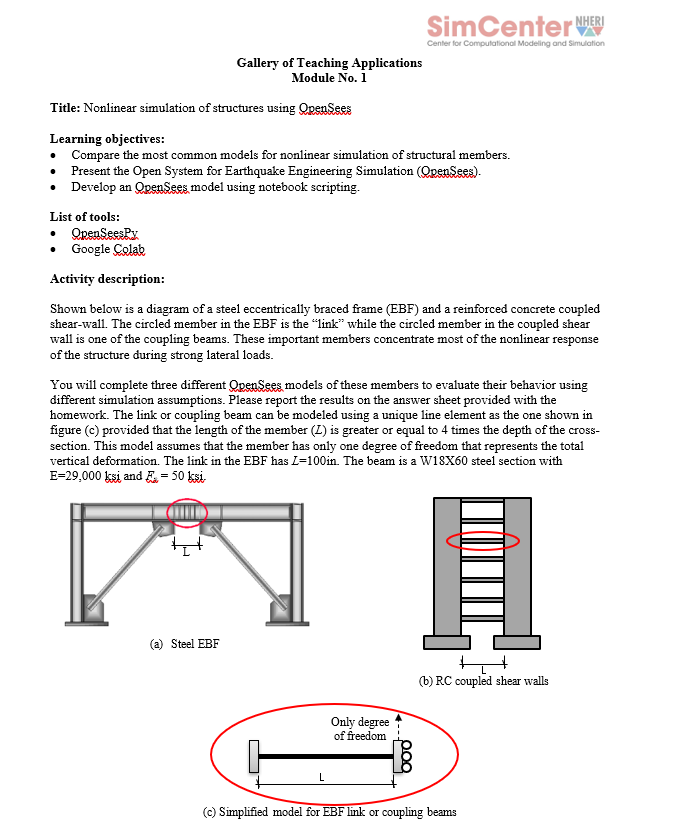 Module No. 1: Solving parts (a) to (c) in class
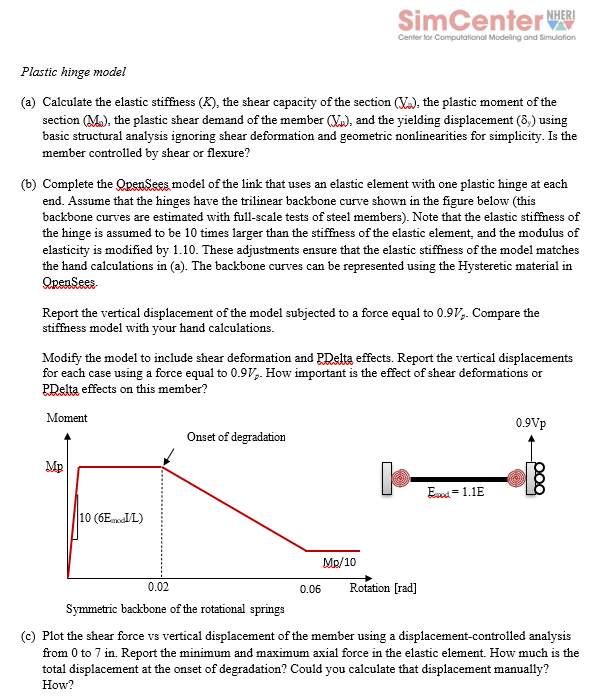 Module No. 1: steps in pre-processing
Only degree of freedom
L
Clear objects
Define dimensions and DOFs
Materials
Nodes
Boundary conditions
Nodal masses
Elements
Define special output
Apply gravity load
Apply other demands
Force controlled analysis
Displacement controlled analysis
Acceleration time history analysis
(c) Simplified model for EBF link or coupling beams